Study Guide
Semester 1
Page 1
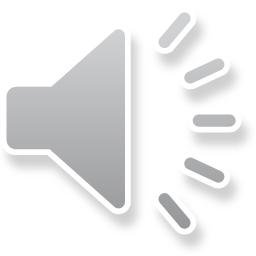 2
July 22, 2012
Footer text here
Page 2
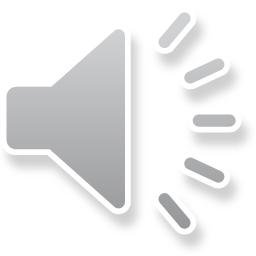 3
July 22, 2012
Footer text here
Page 3
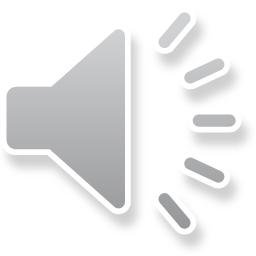 4
July 22, 2012
Footer text here
Page 4
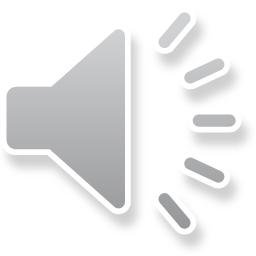 5
July 22, 2012
Footer text here